LCLS-II Cooldown Experience
Including fast cooldown!
Ryan Porter, SLAC National Accelerator Laboratory
On behalf of the LCLS-II Collaboration
TTC Meeting, Dec 7, 2023
Cryomodule Cryogenics Layout
Nitrogen doped cavities require fast cooldown
Two helium supply lines to cavities
One line directly to ‘two-phase’ pipe for helium supply during operation
Second ‘cooldown’ line to provides helium to the bottom of cavity helium jackets for fast cool downs.
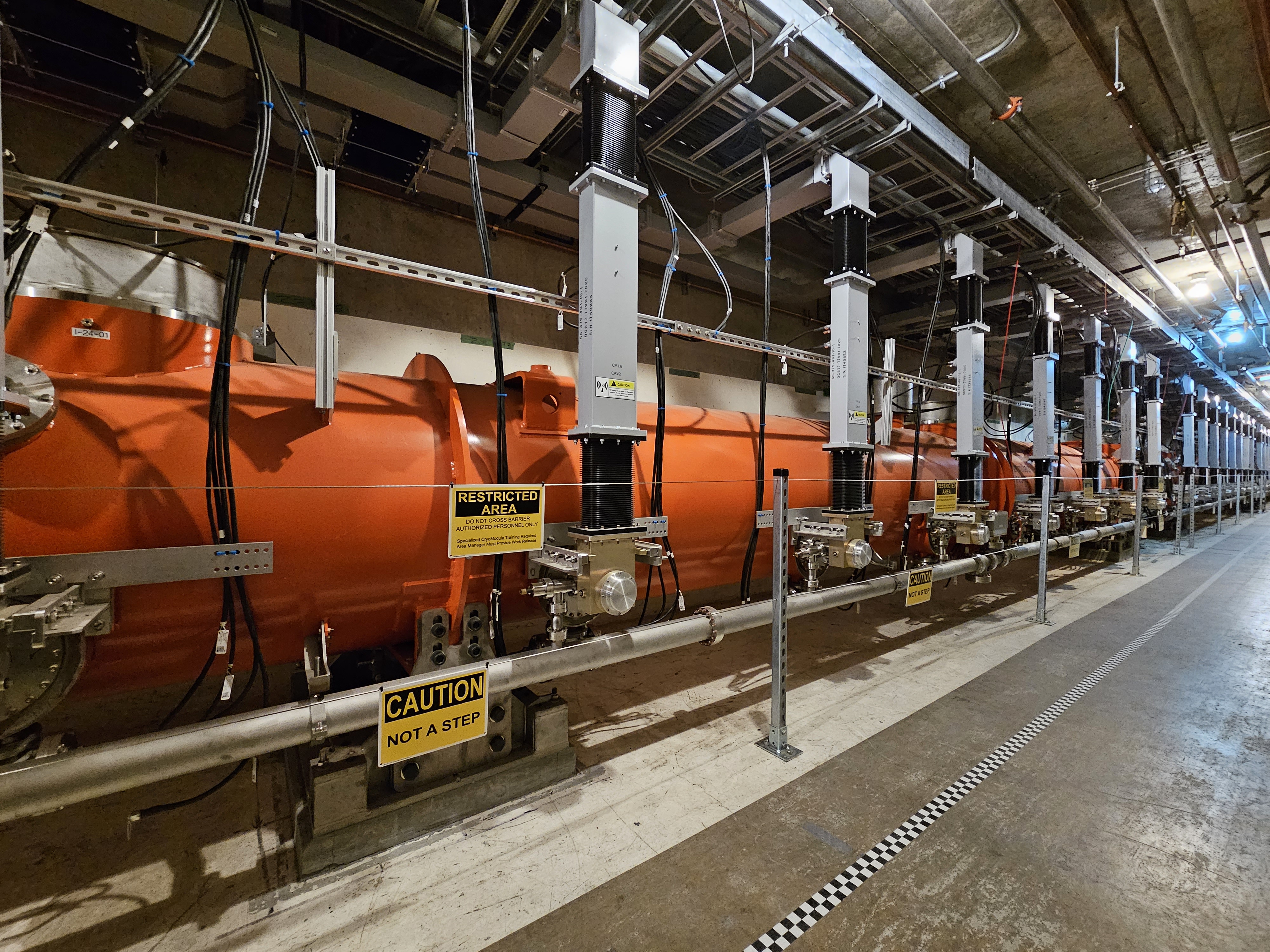 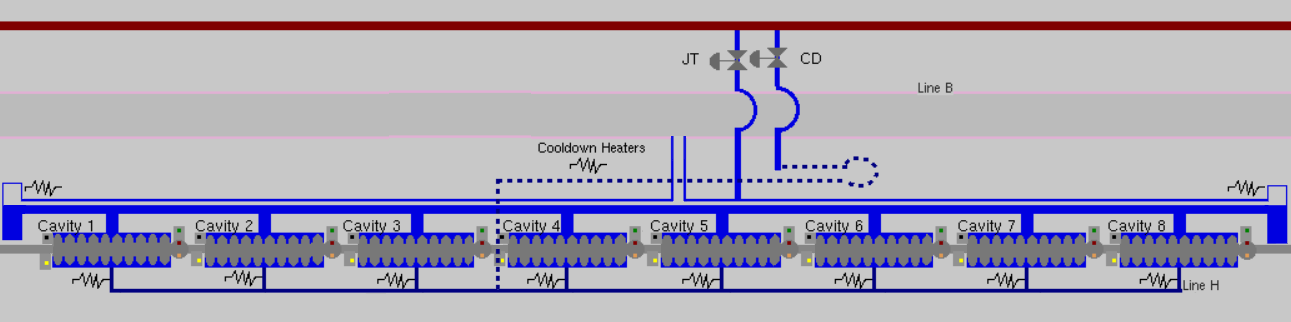 Helium Supply line
Cooldown Valve
Helium Gas Return
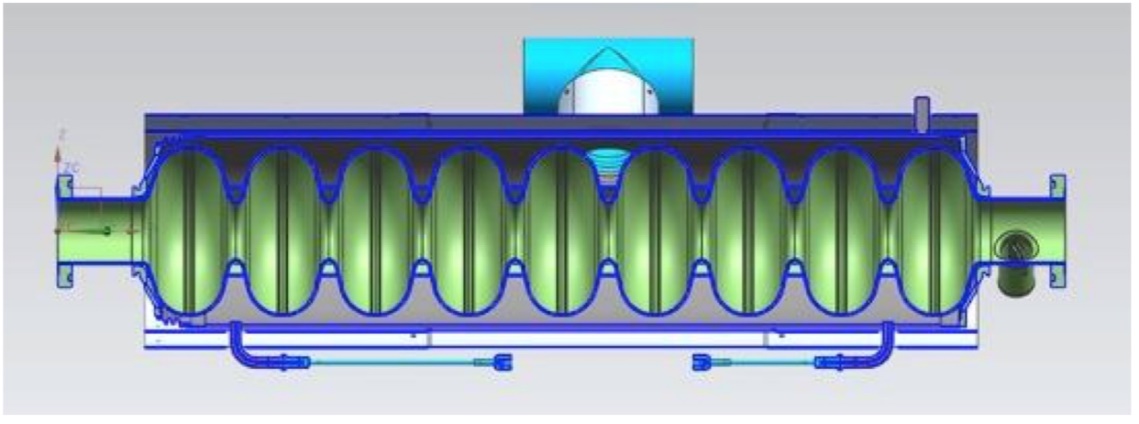 Two Phase Pipe
∆T
Cool Down Line
R. D. Porter  TTC FNAL 2023
2
Linac-Cryoplant Schematic
The linac is fed by two distribution boxes

We can warm up/cooldown each half of the linac independently

We do not have gas storage capacity to warm up the entire linac

We cannot warm up individual cryomodules
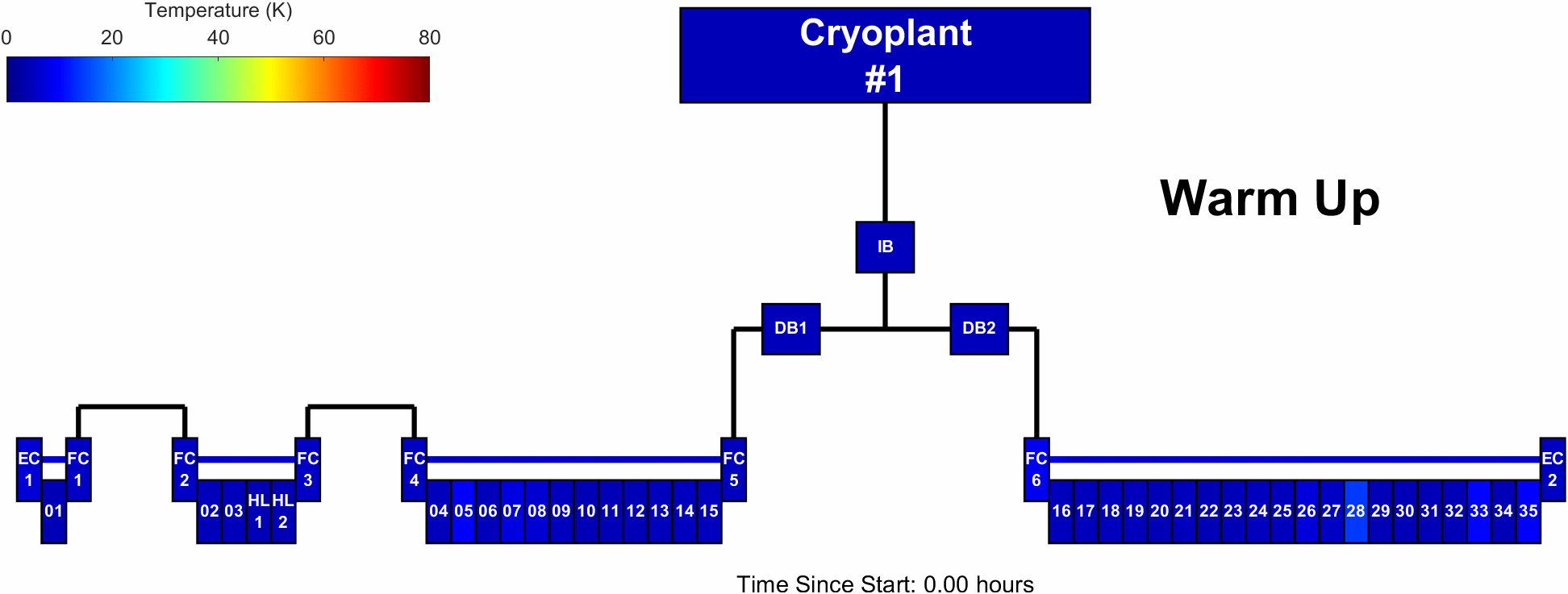 R. D. Porter  TTC FNAL 2023
3
Cool Down & Pump Down to 2 K
Cavity Temperatures During Cool Down
Cool down of the entire linac was completed in ~5 days!
A rate of 2-3 K/hour was maintained over that duration
Cool down was near-fully automated by the cryogenic controls system
CD valves were used to maintain rate and safe temperature gradients across the linac
After multiple attempts, stable operation at 2 K was achieved only 11 days later
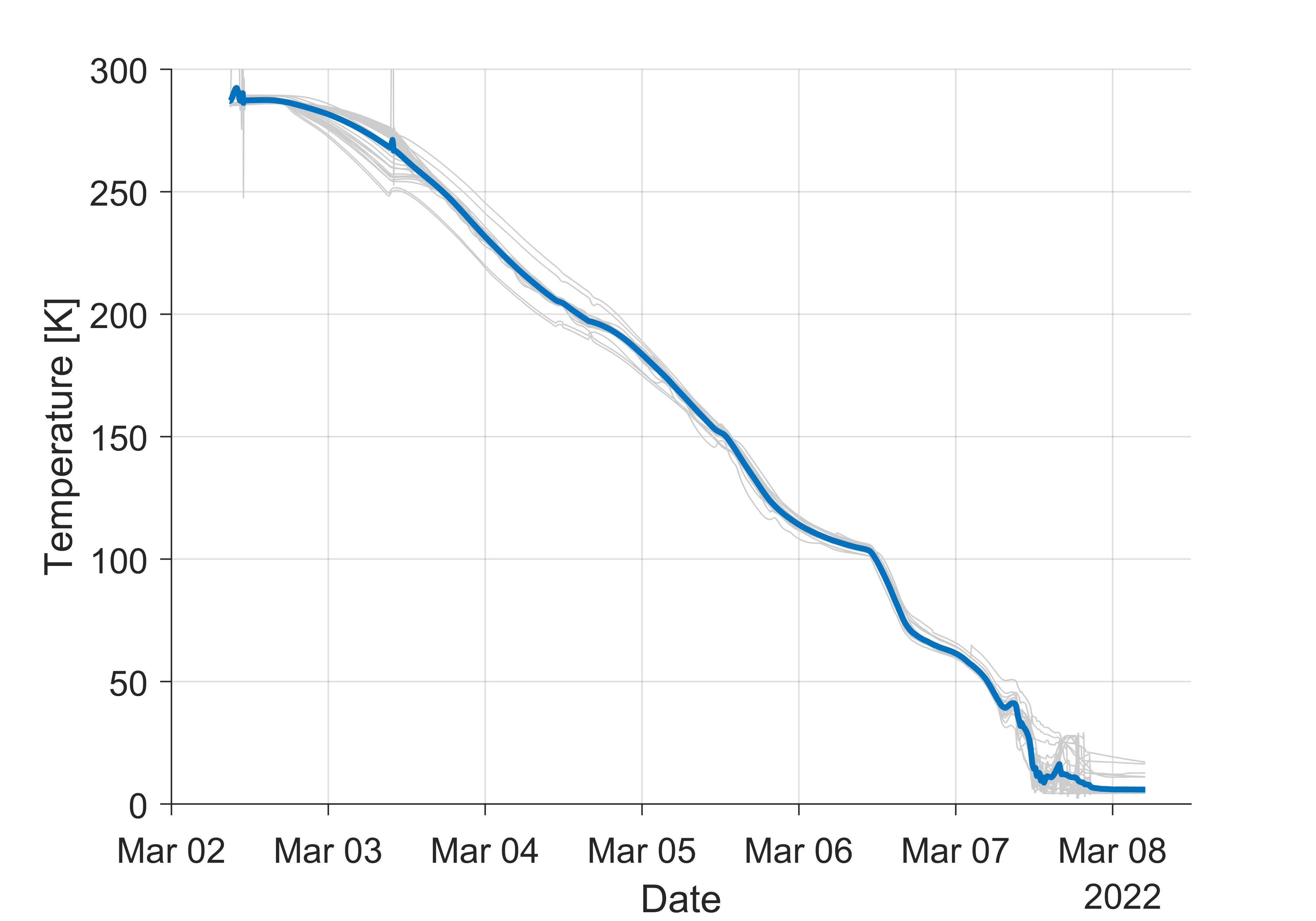 2-3 K/hr
Slide Courtesy of D. Gonnella
4
R. D. Porter  TTC FNAL 2023
Fast Cool Down
Fast cool down of the cavities is critical to achieve High-Q0
Half of the linac must be fast cooled at a time
~24 hours to warm up and fast cool half the linac
Special tools were developed to automate this process to make it robust and repeatable
Slide Courtesy of D. Gonnella
Coloring based on actual temperature data during FCD
5
Fast Cool Down Results Part 1
What we really care about is the cool down gradient not the rate – faster usually means larger gradients
Two installed CMs have temperature sensors located on the cavity cells
Gradients from the SLAC fast cool down and testing at FNAL could be compared to gauge how “successful” we were
Non-optimized cool down results in lower ∆T than achieved at the test stands
Fast cool down process produces similar gradients to FNAL CMTF
We are now able to routinely achieve similar temperature gradients across the cavities to what was achieved during CM testing
∆T at NC/SC Transition
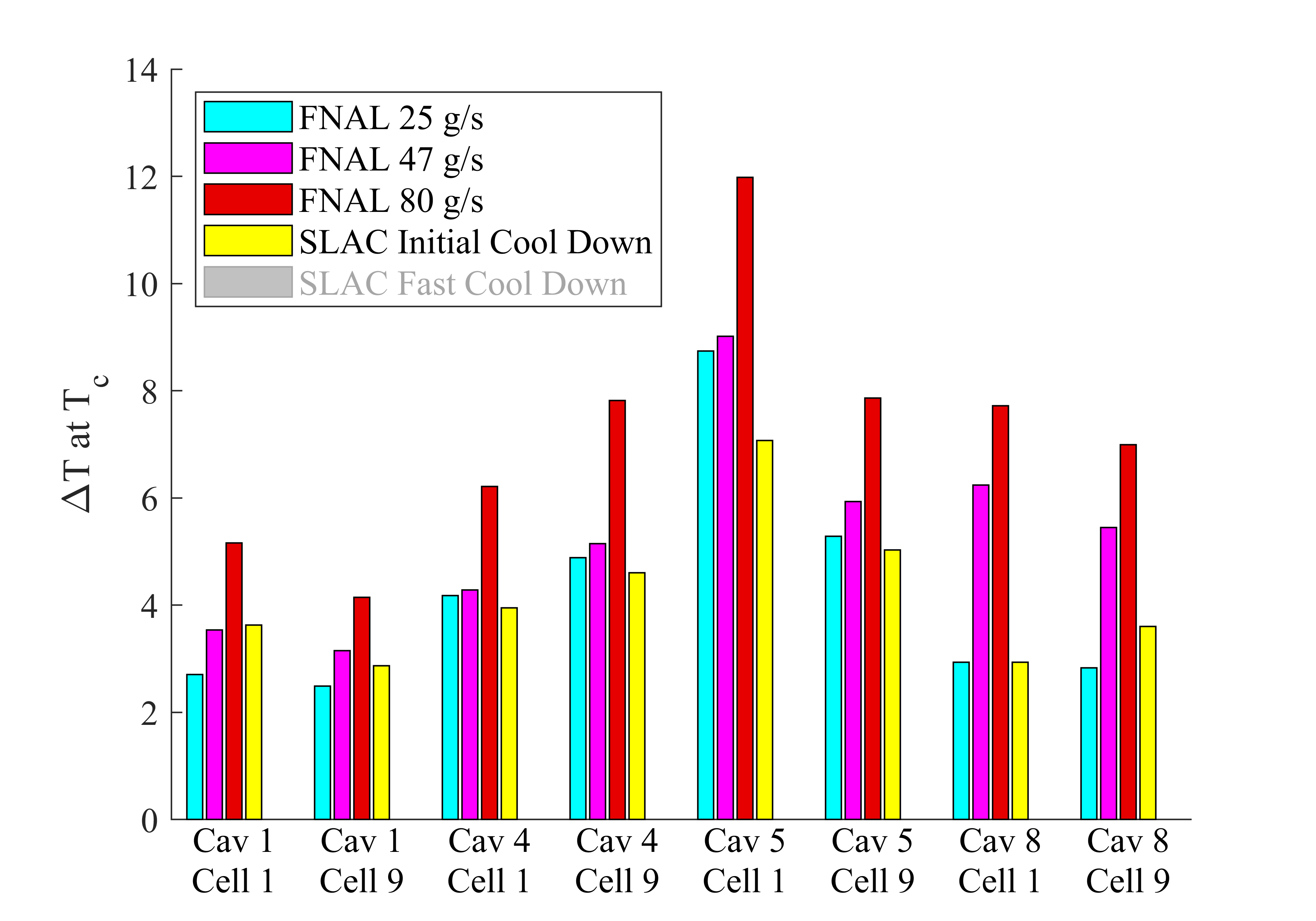 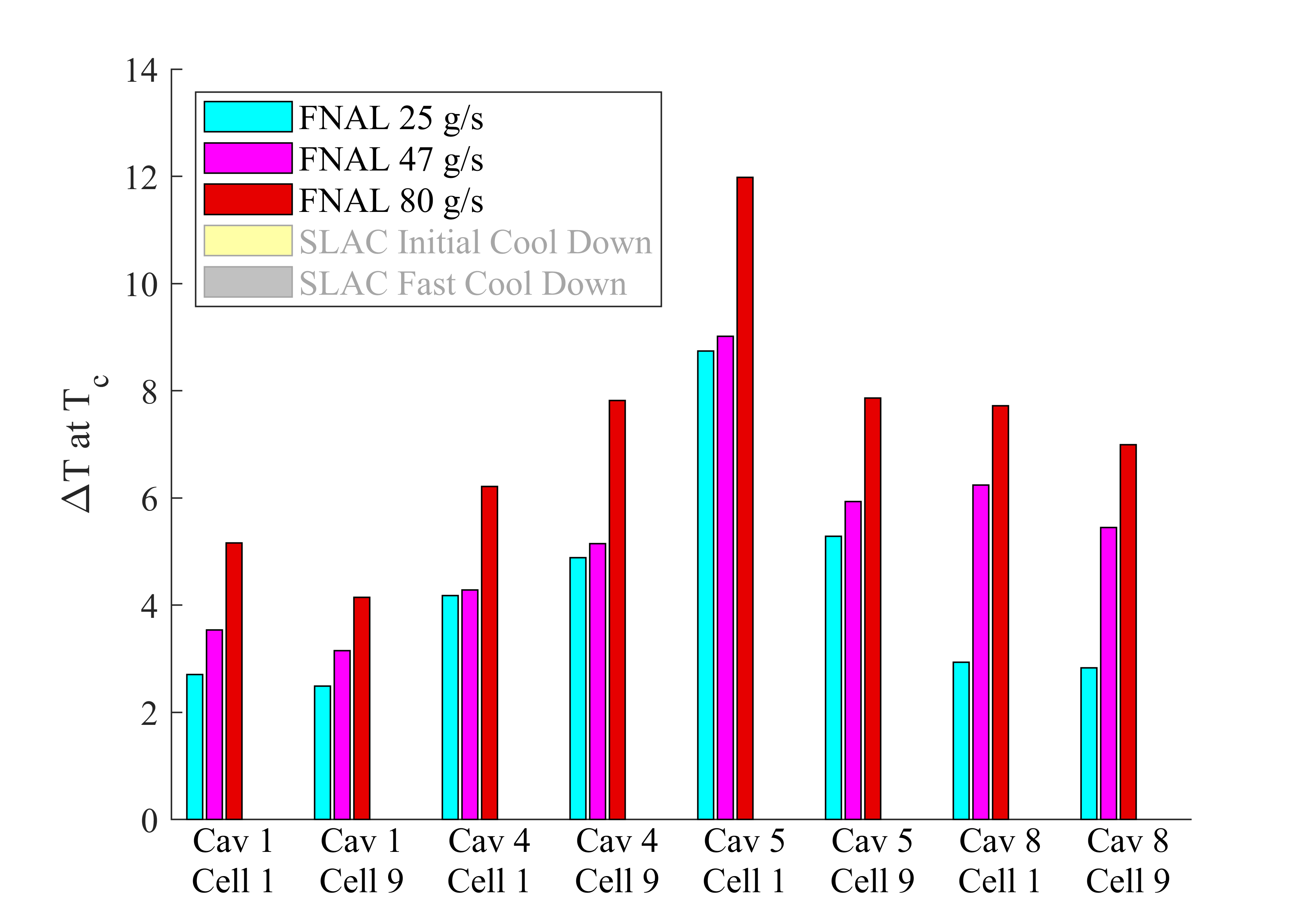 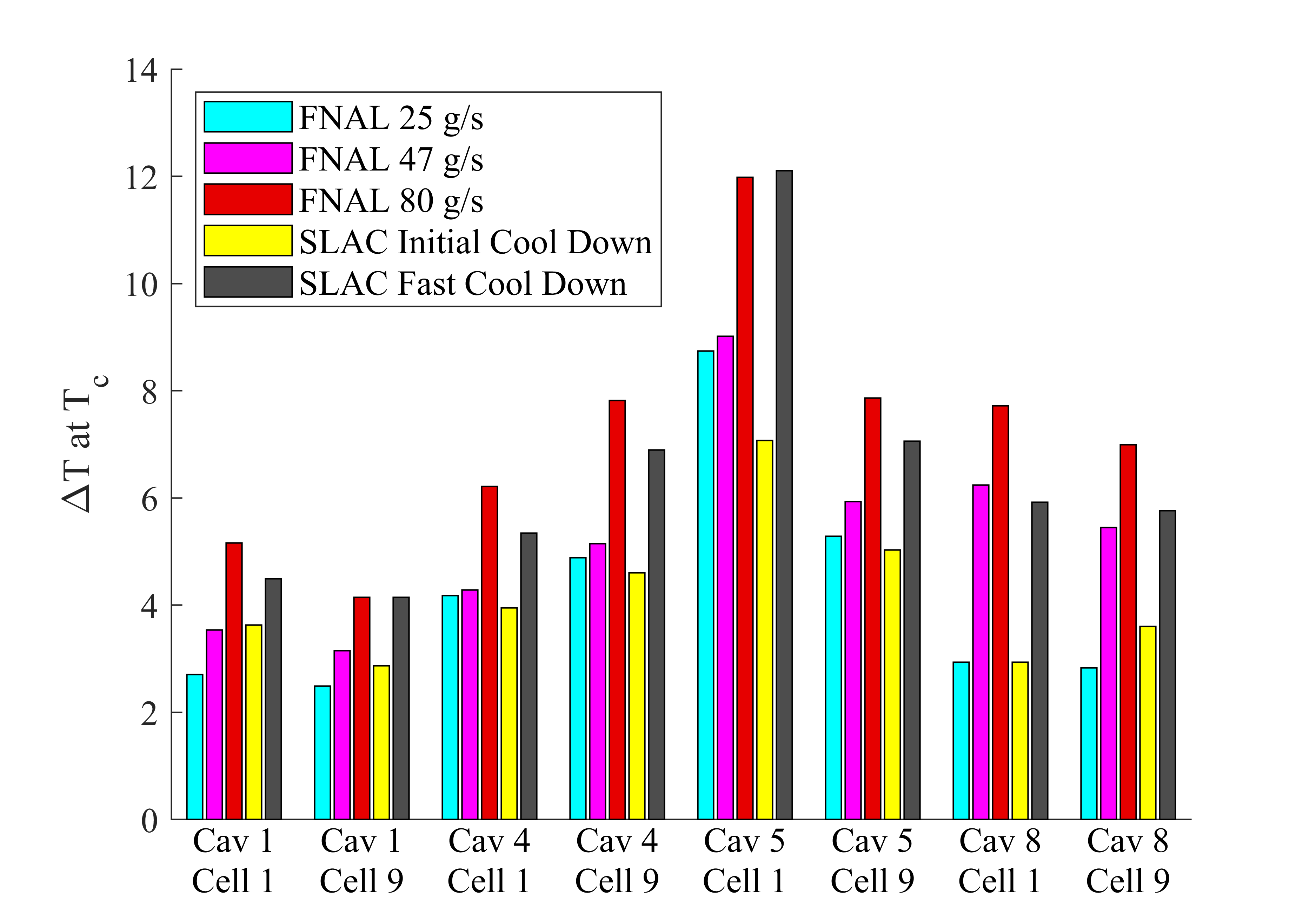 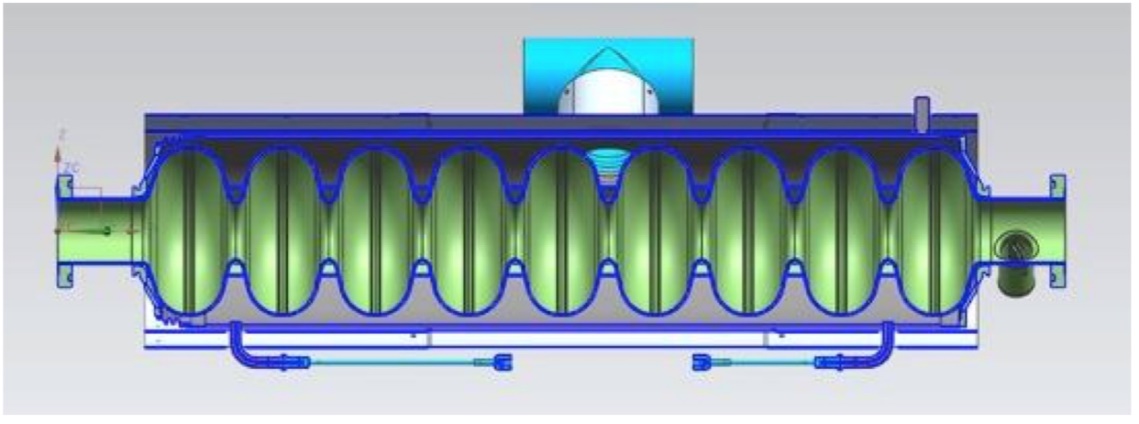 ∆T
Sufficient cool downs for High Q0 achieved at SLAC
Slide Courtesy of D. Gonnella
R. D. Porter  TTC FNAL 2023
6
Fast Cool Down Results Part 2
Average CM Q0 Before Fast Cool
Average CM Q0 After Fast Cool
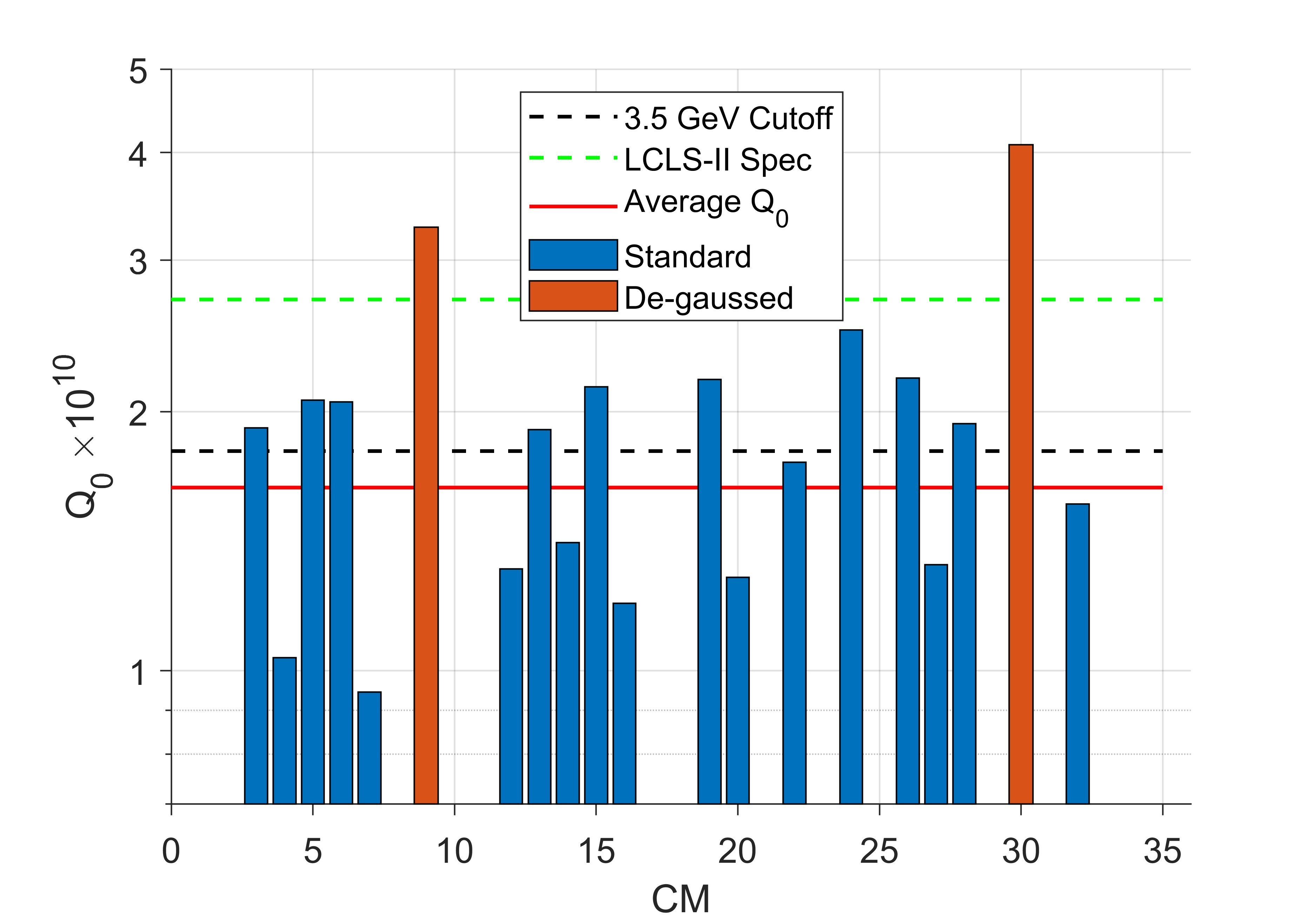 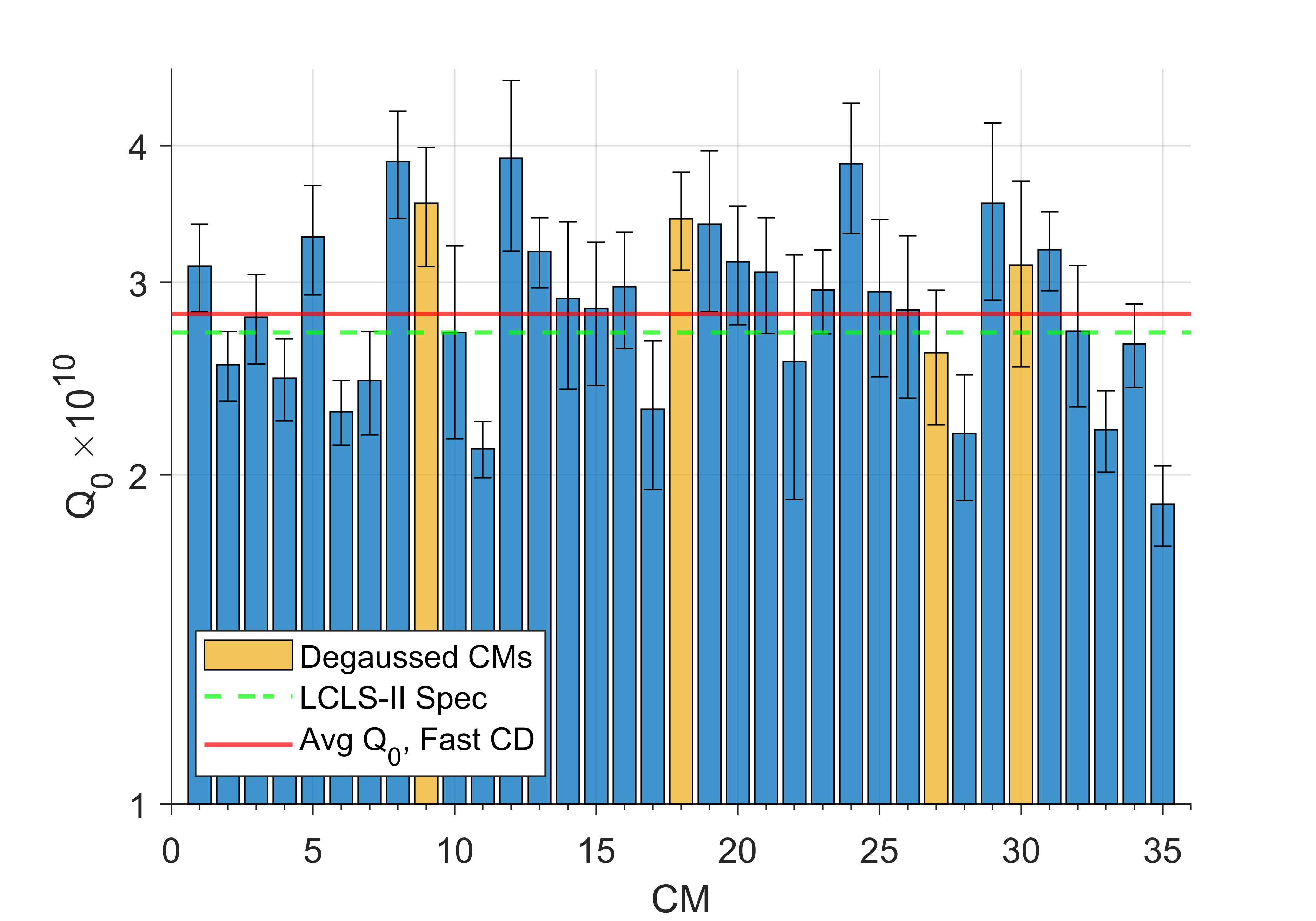 Fast cooldown improved average Q0 from 1.6x1010 to 2.8x1010
The average Q0 exceeds the spec of 2.7x1010
R. D. Porter  TTC FNAL 2023
7
Conclusions
Cooled down the LCLS-II linac in ~5 days

Have demonstrated fast cooldown in the installed LCLS-II linac

We achieved high cooldown gradients during fast cooldowns
Similar temperature gradients to those achieved in test stands
Sufficient to achieve a high Q0 of 2.8x1010, exceeding the spec of 2.7x1010

Can warmup and fast cool half of the linac in ~24 hours
R. D. Porter  TTC FNAL 2023
8